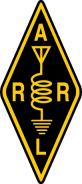 Training Volunteers
The ARRL
Introduction to Emergency Communication Course
EC-001 (2011)
Session Three
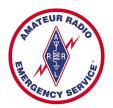 [Speaker Notes: Make sure you have modified the Name and Date.

Display this screen as students are arriving for class.]
W e l c o m e  B a c k
Reminder
Complete two DHS/FEMA Courses
IS-100.b Introduction to ICS
IS-700 National Incident Management System
Http://training.fema.gov/IS/NIMS.asp
[Speaker Notes: ARRL conditions!

The two ICS courses must be complete before taking the final exam.]
Session Three Topic
Session 1 – Topics 1, 2, 3, 4, 5a, 5b
Session 2 – Topics 6, 7a, 7b, 7c, 7d, 8, 9, 10
Session 3 – Topics 11, 12, 13, 14, 15
Session 4 – Topics 16, 17, 18, 19, 20
Session 5 – Topics 21, 22, 23, 24, 25, 26, 27
Session 6 – Topics 28, 29, Summary, Final Exam
[Speaker Notes: The course requires a total of 18 hours. 

If a student misses one class they can take a practice quiz for each lesson missed.

A student missing two sessions will be asked to take the course again.

A student missing the last session must wait for the next class and attend the final session for taking the exam again.

An exception would be two Field Examiners agreeing to give the exam at a mutually scheduled time.]
Topic 11 – The National Traffic System (NTS)
What is NTS?
A unique system to pass traffic

Started over 50 years ago

Moves traffic from local to regional to national to regional to local

Health & Welfare
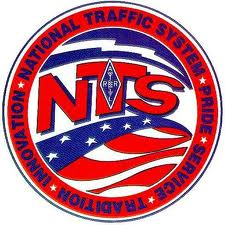 What is NTS? (cont)
Not part of ARES

NTS is “long distance” where ARES is local
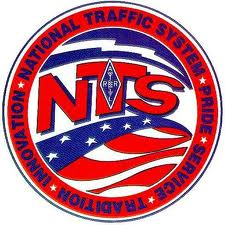 How the NTS Works
Four levels of nets

FM, SSB, CW, IRLP, VoIP

Digital – AMTOR, packet, D-Star, Winlink, PSK-31

HF, VHF, UHF
Local Nets
Small area such as a town

2-meter and 70-cm

Scheduled times

Local delivery

Has a liaison to the Section nets
Section  Nets
Handle traffic within the Section

Liaison stations

Covers for local areas without a net

Multiple net formats

Liaison for the regional nets
Regional  Nets
Wide area of coverage – multiple Sections
NCS – designated by Regional Net Manager
Distributes traffic across the Sections
Liaisons
Sending traffic up to higher level nets
Bringing traffic down from higher level nets
Administered by ARRL HQ
Area  Nets
Top level of NTS

NCS designated by Area Net Manager

Each Region net has a representative

Transcontinental Corp (TCC)

Eastern – Central – Pacific areas
Transcontinental Corp (TCC)
Not a net
Designated liaisons
High priority massages between Areas
NTS Sequencing
Section/Local
Region Net
TCC
TCC
Area Net*
Region Net
Section/Local
*Eastern  -  Central  -  Pacific
Hotline Circuits
Ex: Refugee center to Red Cross
Disasters
NTS is dedicated to ARES
SEC and STM 
Scope is analyzed
Outbound has priority
[Speaker Notes: It is not possible to be in command of all aspects of an emergency response, and still run a net effectively, since both jobs require 100% of your attention]
NTS Alerting Plan
SEC contacts the STM
STM contacts the Regional NTS Net Manager
Regional Net manager contacts NTS Area Net Manager
Area Net Manager contacts TCC
TCC prepares to set up needed support
General Policy for NTS operators
Self-alerting
Check-in regularly
Self-starting
Be flexible
Summary
Any questions before the quiz?
Time  for  a Quiz
Take 30 Seconds adjust your workspace
30
Seconds
20
Seconds
10
Seconds
9
Seconds
8
Seconds
7
Seconds
6
Seconds
5
Seconds
4
Seconds
3
Seconds
2
Seconds
1
Seconds
Let's get started!
Topic 11 Question
Which of the following statements about the National Traffic System is true?
It is reliant upon CW
It was designed within the last 25 years
Each net within the System is an independent “stand alone” entity
It is a unique system for efficiently handling messages
Topic 11 Question
The Area Nets include which of the following?
The Eastern, the Central, the Canadian, and the Pacific
The Eastern, the Central, the Mountain, and the Pacific
The Central, the Mountain, and the Canadian
The Eastern, the Central, and the Pacific
Topic 11 Question
Which is the purpose of a “hotline circuit”?
To move a modest amount of routine traffic between two locations in a small town
To move a moderate amount of traffic between two served agencies across the country
To move a high volume of traffic between two locations during a disaster
To move a high volume of holiday traffic across the country
Topic 11 Question
Which of the following statements is true?
NTS was designed to compete with independent traffic networks
NTS generally encompasses five levels of operation
Section nets exclusively handle traffic between Local and Regional nets
Regional Nets exclusively handle traffic among Sections within their Region
Any Questions Before Starting Topic 12?